e-handout
To have these notes 
without taking notes
Go to OrHaOlam.com
Click on downloads, 
messages, 2020
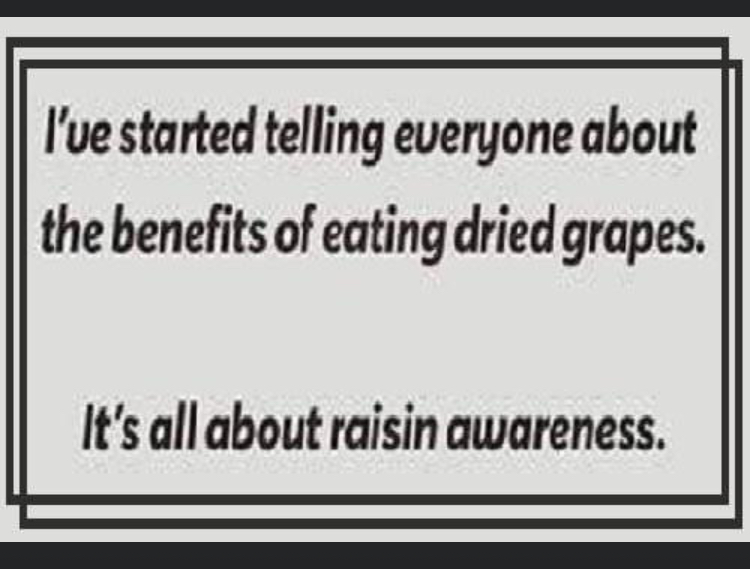 [Speaker Notes: From Jai Cohen]
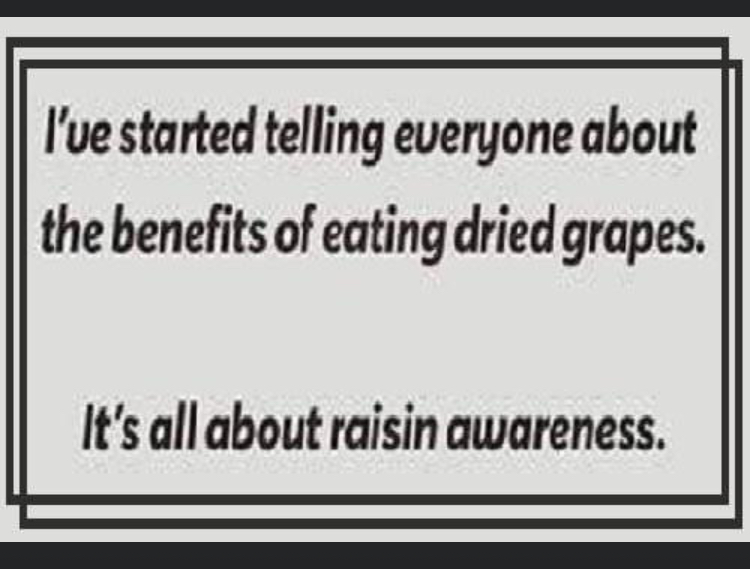 [Speaker Notes: From Jai Cohen]
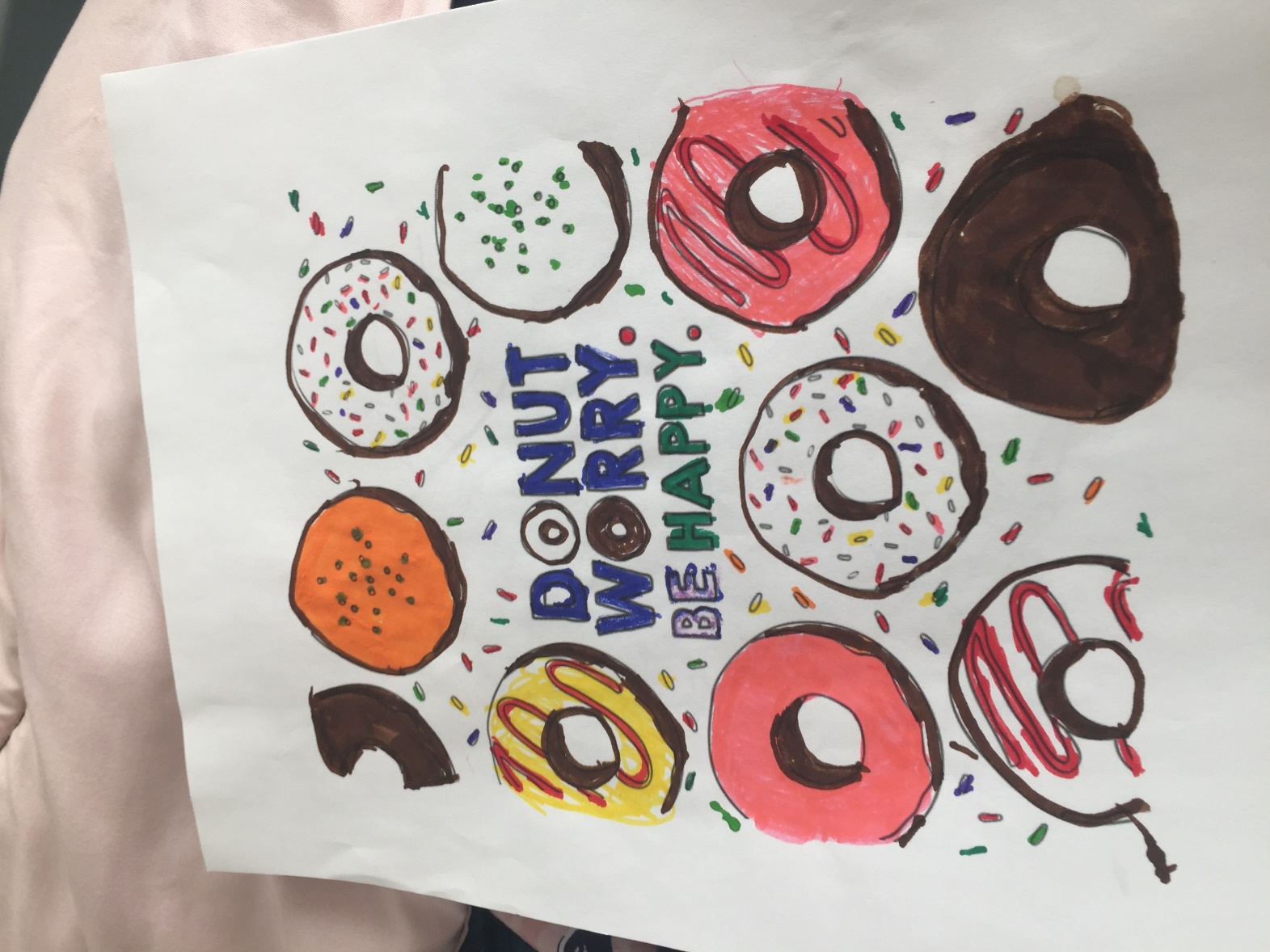 [Speaker Notes: Jai Cohen original]
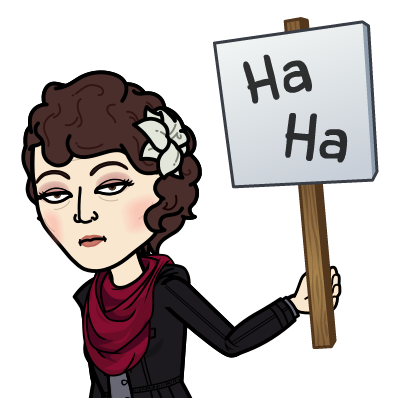 Lev HaShem Messianic Jewish Synagogue
3644 N. Rancho Dr.  Suite 102Las Vegas, NV 
89130
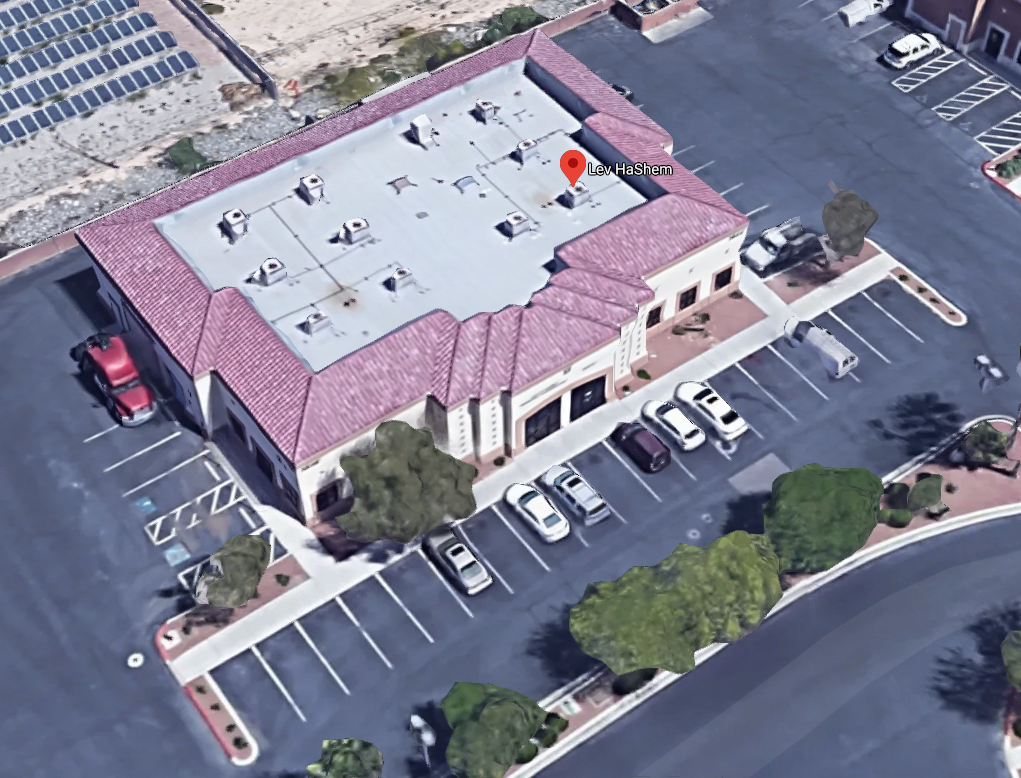 [Speaker Notes: Early this morning, [Friday, July 17,2020] the office at our synagogue was broken into.  The glass in the door was shattered.  The alarm was sounded, yet I am well-pleased to report that nothing was damaged or taken, Baruch HaShem.
The police suspect it was a hate crime.
I have been in contact with the FBI as well as the Nevada chapter of the ADL.  We have a good (if not uneasy) relationship, and it is getting better as she sees manifest the love we have for the Jewish people here.
R. Jered Hundley 
Spiritual Leader 
Lev HaShem Messianic Jewish Synagogue]
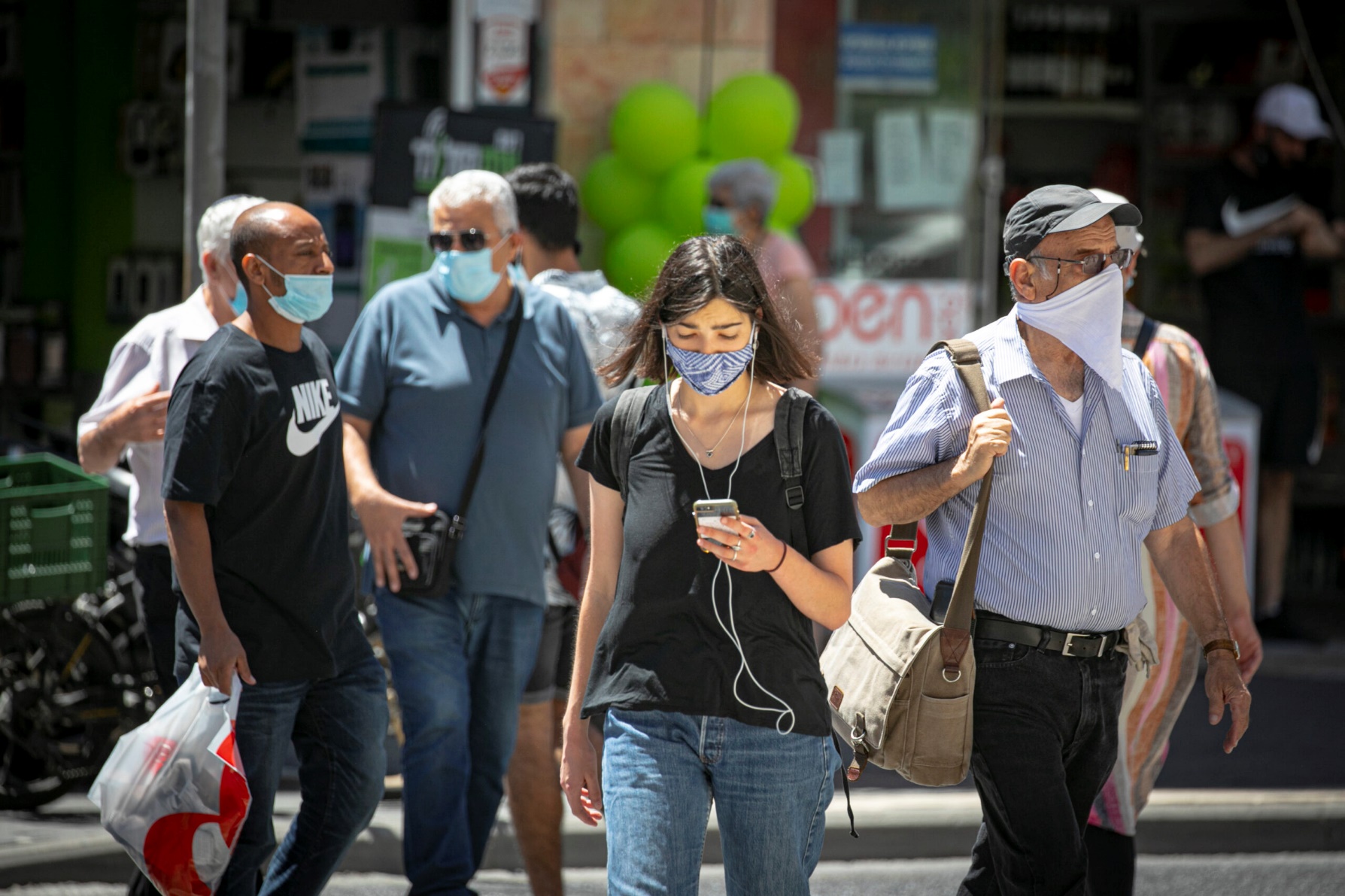 Israel’s intelligence services 
can find you anywhere. Usually…
[Speaker Notes: https://www.israeltoday.co.il/read/the-only-way-to-beat-big-brother-in-israel/?utm_source=acfs&utm_medium=email&utm_term=all&utm_campaign=newsletter-2020-07-17]
Israel’s domestic intelligence agency, the Shin Bet, has again been given permission to track the cellphones of people known to be infected, create movement profiles, and then quarantine anyone else who possibly came into contact with those people. It’s a tool typically used by the Shin Bet to combat terrorism.
[Speaker Notes: https://www.israeltoday.co.il/read/the-only-way-to-beat-big-brother-in-israel/?utm_source=acfs&utm_medium=email&utm_term=all&utm_campaign=newsletter-2020-07-17]
The problem with the Shin Bet’s tracking method is that it has an error rate of 12-15%.
After hearing so many stories of frustration from those wrongly targeted, I decided to take action. I simply leave my cellphone at home or in the car.
[Speaker Notes: https://www.israeltoday.co.il/read/the-only-way-to-beat-big-brother-in-israel/?utm_source=acfs&utm_medium=email&utm_term=all&utm_campaign=newsletter-2020-07-17]
Avi Mizrachi, Tel Aviv
Food bank story
Shelanu story: free advertising
[Speaker Notes: 4 zoom meetings Thursday.]
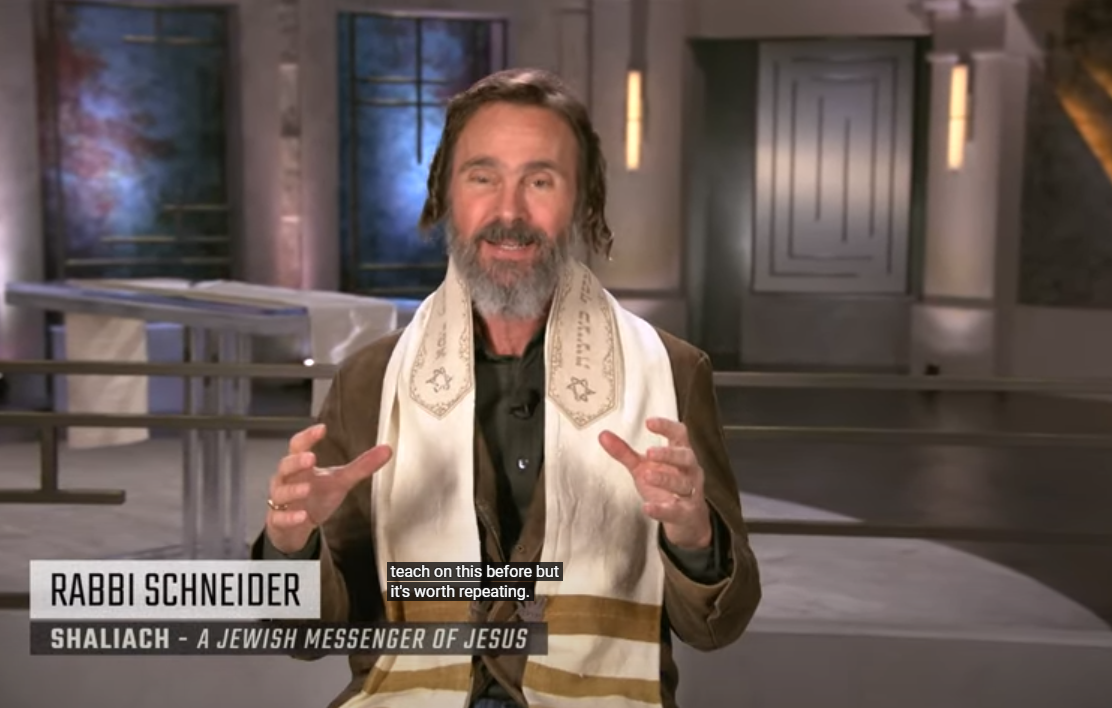 Today two guest speaker clips.
Note aesthetics!
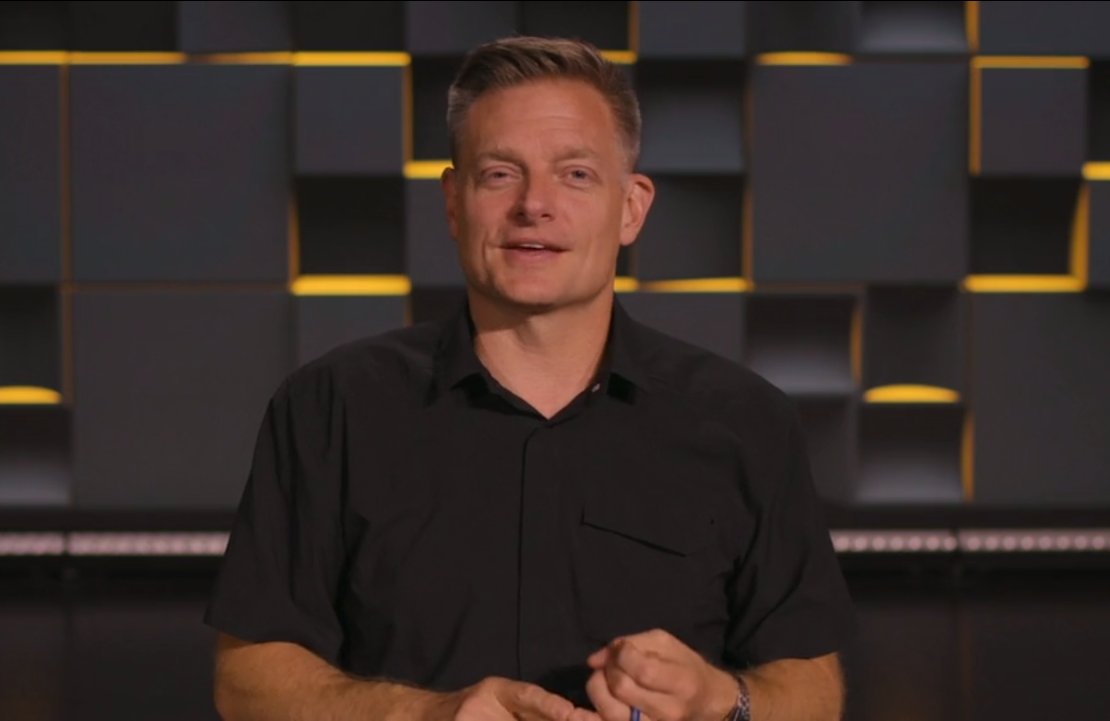 Messaging
Aesthetics
Choreograpy
[Speaker Notes: Branding Committees few volunteers.]
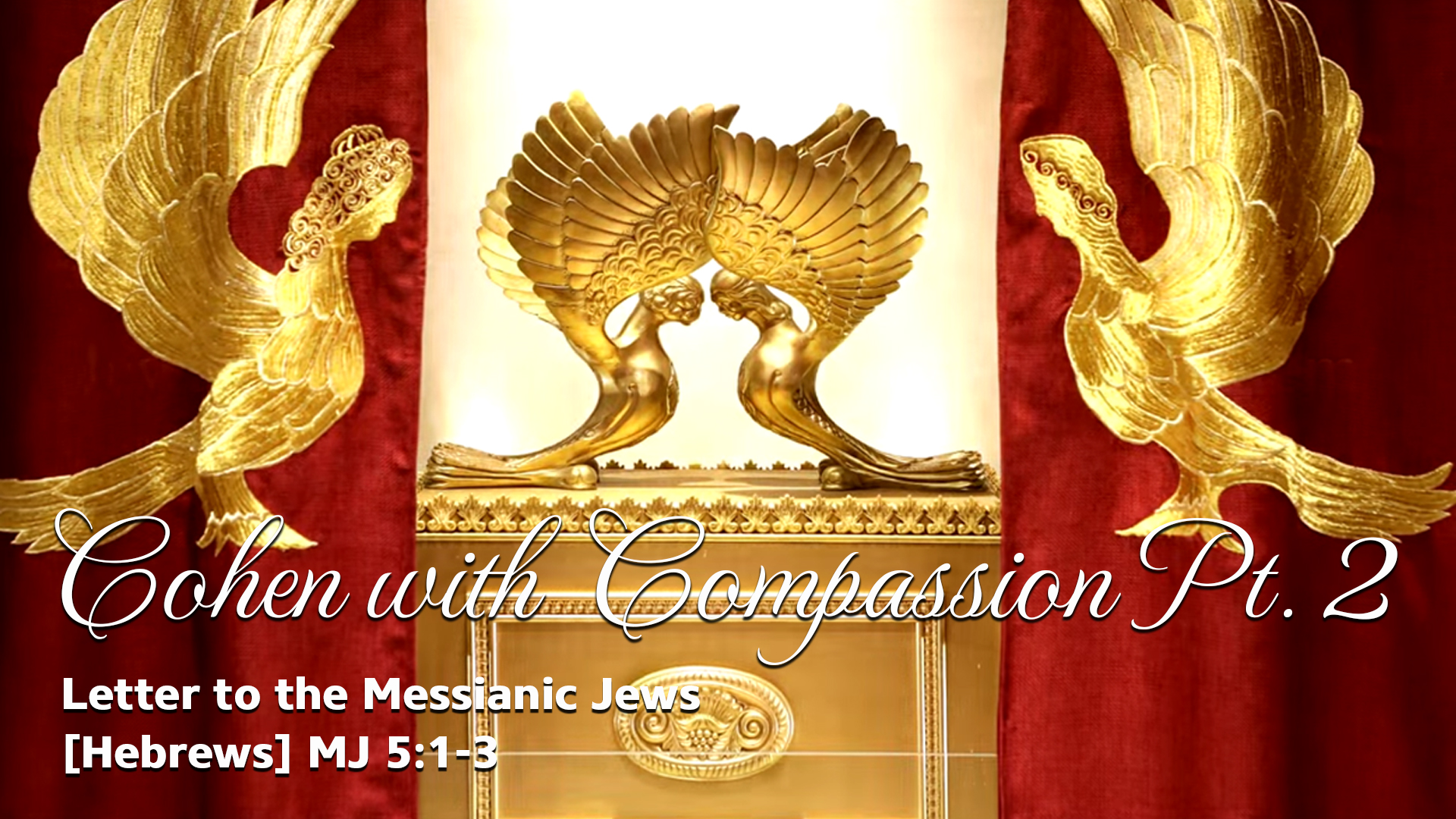 [Speaker Notes: https://www.templeinstitute.org/new-location.htm]
Last Shabbat we discussed the objective working of the Cohen Gadol: Offered gifts and sacrifices, brought blessed atonement, ~Messiah Yeshua.
This week, the subjective working of the Cohen Gadol; how he carries us to the Holy.
Compassionate Cohen
Carries us like a shepherd
Carries us in compassion in community, in a flock.
Community builder.
MJ 4.15 For we do not have a cohen gadol unable to empathize with our weaknesses; since in every respect he was tempted just as we are, the only difference being that he did not sin.
MJ 4.16  Therefore, let us confidently approach the throne from which God gives grace, so that we may receive mercy and find grace in our time of need.
MJ 5.2-3  He can deal gently with the ignorant and deluded, since he himself also is subject to weakness. Also, because of this weakness, he has to offer sacrifices for his own sins, as well as those of the people.
empathize with our weaknesses
we may receive mercy and find grace in our time of need. 
deal gently with the ignorant and deluded
[Speaker Notes: He is someone we CAN approach for redemption.  The Cohen Gadol has the role of a shepherd.
Empathy, mercy, gentleness with my toxicity and delusions.   Yeshua, gentle Cohen/priest shepherd.]
Summary: the Cohen will carry us into the Presence, into safety, into joy, into the fulness of the Spirit.  Gentle shepherd. 
Carries ~ a shepherd carries… 

Shepherd Psalm  How to be filled with the Ruakh HaKodesh / Holy Spirit through Psalm 23
[Speaker Notes: Priestly work of shepherding]
תהילים פרק כג  מִזְמוֹר לְדָוִד:
T’hillim/Psalm 23
A Song of David

The Shepherd [Priestly] Psalm
[Speaker Notes: My shepherd ~ my cohen.  Carrying me to the safe place, the holy place, where I can’t get to otherwise.
Sheep are dumb: not good at directions, not good at finding safe forage, all depends on the shepherd.  We are not good at getting to the Holy Place.
Lack nothing: Do you lack nothing?  This is the phrase that precipitated this message.  What might we lack?   Ache in your heart?  Wayward and/or estranged loved ones, spouse, children, friends, job, finances, spiritual weakness, sin.  Heart breaks.  Gnawing pain, loss.  Health, financial security.  How do you need to be carried?  We have no needs??!    Really?
Ira and Gloria Brawer presented RTF a few years ago.  Referred to a promise in scripture.  Good promise, but no help unless believe it.]
MJ 11.1 Now faith is the substance of things hoped for, the evidence of realities not seen.
[Speaker Notes: You have heard me talk about my birth family, and mother/women issues.  Bill Gothard urged me to memorize scripture.  So I memorized Prov 31, in Hebrew.  Meditated on it.  But I was still wrestling with lack of joyful release.
Ira Brawer, RTF, said the key spiritual help from scripture is not just reading, but believing it. BELIEVING IT.   Sometimes just decide to believe.
At times in Sozo, when person has a great wound, and we ask them to forgive, we say, “Can you commit to that as a belief, as a grid,” that G-d will develop as an emotional bottom line?         “I don’t feel it.”]
[Speaker Notes: I lack nothing…by faith.
About that unbelieving relative, that estranged loved one, that sin, bad habit, weakness?
Believe G-d is working.  You are NOT bereft.  You lack nothing.  G-d reigns. 
Halleluyah, for the L-rd G-d Almighty reigns. 
Believe it in that issue.     מלך יי אלהינו הללויה כי
Unseen, but working.  Sometimes, when I walk into a secular environment, or a believing one…


Can you commit to that as a belief, as a grid, as a emotional bottom line?  “I don’t feel it.”
Key to filling with the Spirit/Ruakh.  Cohen carry.]
[Speaker Notes: Work of the compassionate cohen: 
Grassy pasture…lush meadow, grass between your toes
Quiet waters…my life is turbulent!  

Can you commit to that as a belief, as a grid, as a emotional bottom line?  “I don’t feel it.”]
1 Thes 5.16-18 Rejoice always, 
pray constantly, 
in everything give thanks; 
for this is God’s will for you in Messiah Yeshua.
4 points of opening our hearts
[Speaker Notes: Work of the compassionate cohen: 
Inner person: Nafshi נפשי mind, will, emotions.  Love, joy, peace.
I’m believing and receiving.  Faith guy?  Sort of.  Not for a rolex or a big gold ring, but for a ring of fire.  Deep breath and look up!  “I’m offended.”
For His Names sake.  Rabbi, my mind, my attitudes, my bitterness, my impurity, my anger.  
For His Names sake, confidence!!  We repent to glorify Him, not just get His help with our problems!
Can you commit to that as a belief, as a grid, as a emotional bottom line?  “I don’t feel it.”]
[Speaker Notes: First of six negatives: Valley of wolves, bears, cayotes, snakes 
No disaster…COVID jobs.   Turned down CARES $, didn’t apply, thought…might be the end.  
My dear mother was constantly expecting bankruptcy family business.  I chose to receive her spirit: expecting disaster, panic.  
You are with me.  That’s the part that’s hard to describe to the world.  
Can you commit to that as a belief, as a grid, as a emotional bottom line?  “I don’t feel it.”]
[Speaker Notes: https://youtu.be/dVtbWtN9-zA
interestingly, when it's playing the url changes to 
https://www.youtube.com/watch?v=dVtbWtN9-zA&feature=youtu.be​
Continue to read this mizmor/psalm with FAITH]
[Speaker Notes: Affirm this and have joy.
Messiah the Cohen/priest is carrying you!
Can you commit to that as a belief, as a grid, as a emotional bottom line?  “I don’t feel it.”]
[Speaker Notes: 2nd negative.  Rod: for protection, discipline, inspection
Keller 93-96
Table before me neged same words as “Wife is helper negedo” in his presence.
3rd negative Enemies can be intimately near, people hurt and betray,  G-d sets a feast.
How, LOOK to Him in FAITH.  He’s the active cohen!
A table is typically a place of people > one.  Family, friends.  Prepare such!   More on community soon.]
[Speaker Notes: In Ein Gedi park when I was 21.  Mitigates heat.
Here is the spirit /ruakh filling.  This context of faith-surrender:]
Believe
He is your Shepherd.  Surrender self pity.
No lack.  Surrender ungratefulness, need.
Provides lush meadows.  Abandon grouchiness.
Stills the torrents so you can drink.  Surrender complaints, offenses.
Believe
Restores: Mind, will, emotions: I will rest in You!
Paths for His names sake.  We don’t merit it.
No disaster! He is with you.  Surrender calamity!
 Enemies…   No enemies matter.  [apply]
RECEIVE THE OIL…FULL CUP
[Speaker Notes: Should stop here, but much more…]
[Speaker Notes: House of Adoni.
Houses usually more than one occupant.  Even if just you and Adoni Yeshua, the cohen-shepherd.
Message of Messiah generally presented as love and kindness to a household, community…]
Acts 13.43  …Sha’ul and Bar-Nabba, who spoke with them and urged them to keep holding fast to the love and kindness of God.
[Speaker Notes: Salvation of Yeshua in community.]
Acts 13.43
בְּחֶסֶד הָאֱלֹהִים /xáris ("grace") 
God freely extending Himself (His favor, grace), reaching (inclining) to people because He is disposed to bless (be near) them.
Acts 14:3 Therefore, Sha’ul and Bar-Nabba…bore witness to the message about his love and kindness by enabling them to perform signs and miracles.
Acts 15:11 No, it is through the love and kindness of the Lord Yeshua that we trust and are delivered — and it’s the same with them.”
Acts 20:24 But I consider my own life of no importance to me whatsoever, as long as I can… declare in depth the Good News of God’s love and kindness.
Compassionate Cohen
Carries us like a shepherd
Carries us in compassion in community, in a flock.
Community builder.
By exercising faith in the Cohen Gadol, Yeshua, He can carry us into the Holy of Holies.  But, how can we stay there, bring others there? 
MJ 10.23-24Let us continue holding fast to the hope we acknowledge, without wavering;
MJ 10.23-24  for the One who made the promise is trustworthy.  And let us keep paying attention to one another, in order to spur each other on to love and good deeds.
We have talked for 25+ years of G-d’s forgiving, healing, transforming power, and of building community in that mode. But it’s never been well implemented.  I would like to introduce a system will help us build the cohen’s caring community.
[Speaker Notes: G-d works through systems: circulatory, respiratory, nervous, digestive…]
Compassionate Cohen
Carries us like a shepherd
Carries us in compassion in community, flock.
Community builder.
Jonathan Bernis’ organization…
Nov. 2020 Messianic Leadership
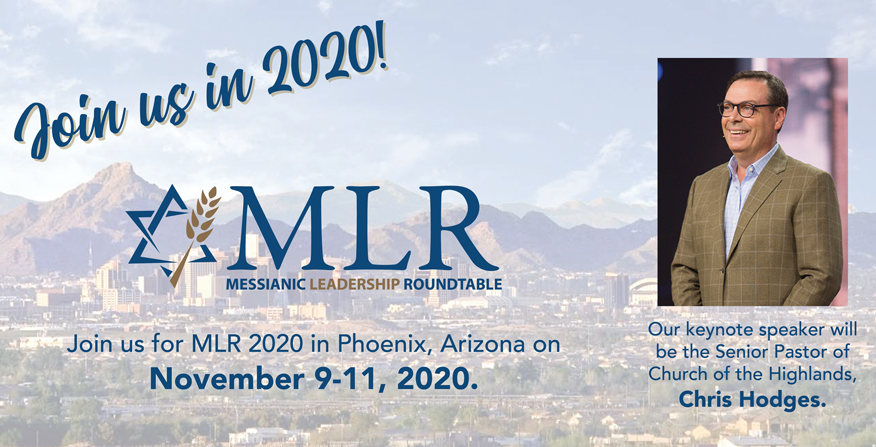 [Speaker Notes: Jonathan Bernis breakthrough guy.  Eastern European festivals started Congs multiplied.   David and Philip Bouryi here spiritual grandchildren of Bernis.  
Bernis started E. Eur. Movement, Stewart Winograd took nucleus and started Minsk Cong.]
The Keynote speaker at the MLR in Nov. is to be Chris Hodges, whose great strength is community building through small groups.
He is offering this same material to all of us July 28-29 by Zoom.
Grow Conference July 28-29
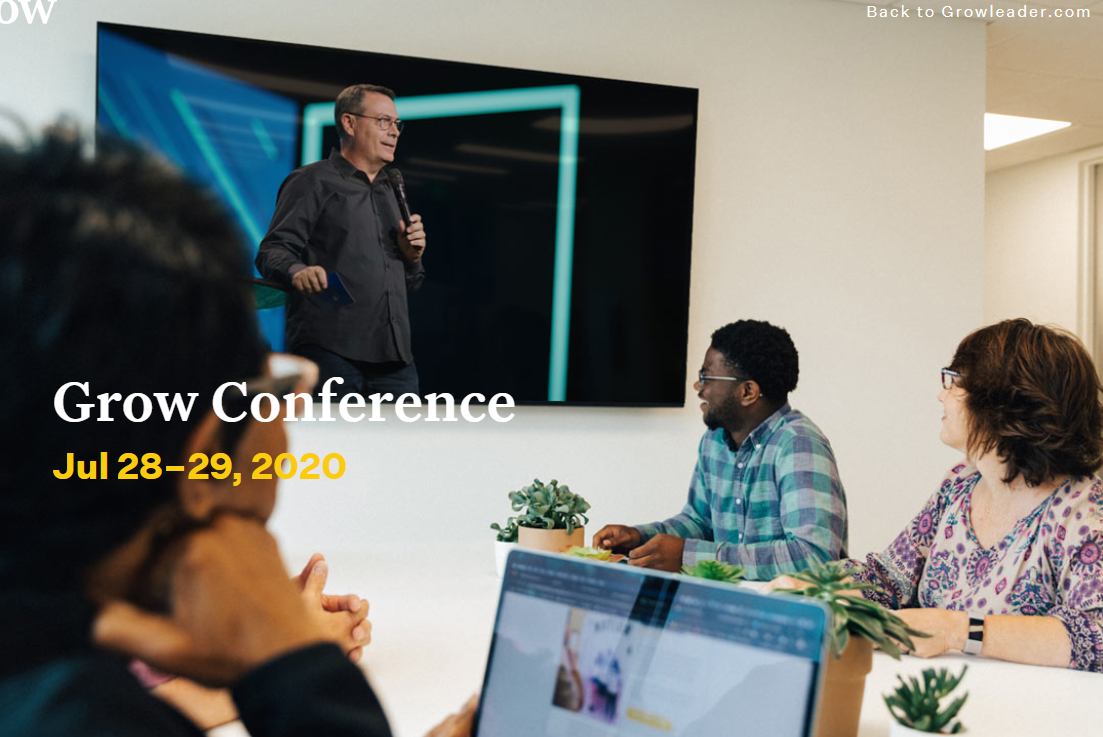 [Speaker Notes: Not Jewish Messianic terminology, so please bear with me in this]
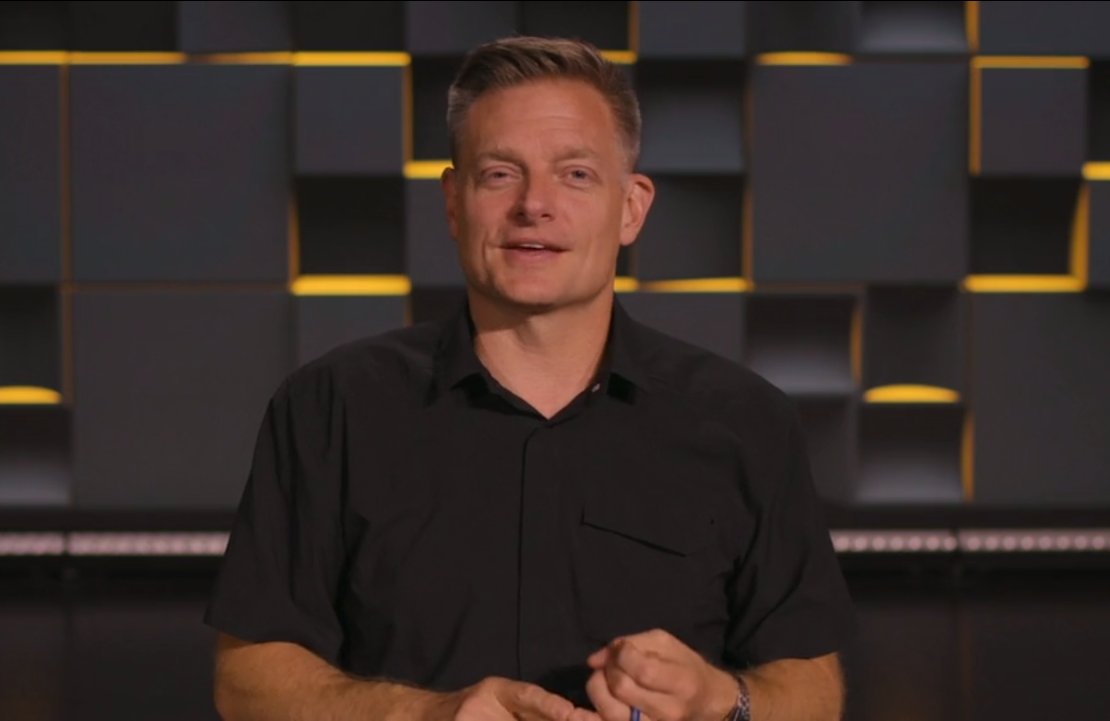 [Speaker Notes: https://www.growleader.com/what-we-do
Scroll down a bit]
It’s nothing new, but it’s a system to IMPLEMENT growth.
that Jonathan Bernis will bring to the MLR, if it happens.
We are hoping for major OrHaOlam participation, growth, breakthrough.
To register:
growleader.com/growconference/

Click “register now”
Click “join a group”
Click “select a group”
Select “Or HaOlam Messianic Synagogue”
Passcode “Yeshua”
[Speaker Notes: Will be spammed to you]
Follow up Or HaOlam Zoom
Thursday 6 pm July 30 90 min.
Is this for us?
How to implement [preliminary]
Obstacles
[Speaker Notes: 2 minutes/comment]
Summarize:
All based on letting Messiah the Cohen carrying us ~shepherd
Community building Grow Conf 11 a.m. July 28, 29
Follow up Zoom July 30 6 p.m.
Believe
He is your Shepherd.  Surrender self pity.
No lack.  Surrender ungratefulness.
Provides lush meadows.  Surrender grouchiness.
Stills the torrents so you can drink.  complaint
Restores: Mind, will, emotions
Believe
Paths for His names sake.   We don’t merit it.  Life is not for our comfort!
No disaster! He is with you.  Surrender calamity!
 Enemies…   No enemies matter. 
RECEIVE THE OIL…FULL CUP
Register for community upbuilding.
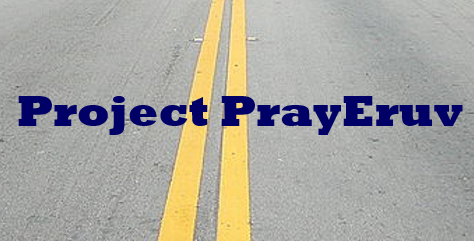